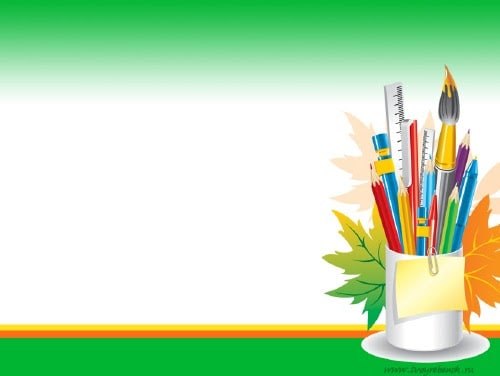 Ona tili va o‘qish savodxonligi
2-sinf
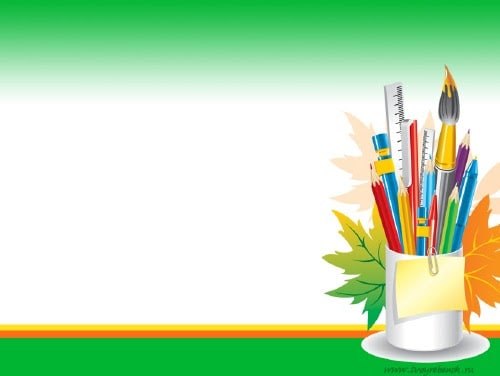 Robot ixtiro qilaman .Kelajak robotlarnikimi?
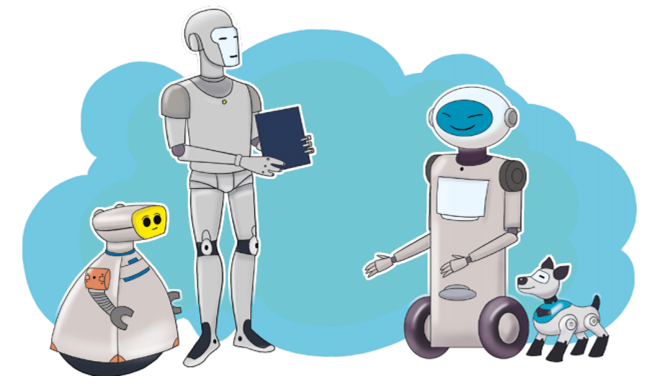 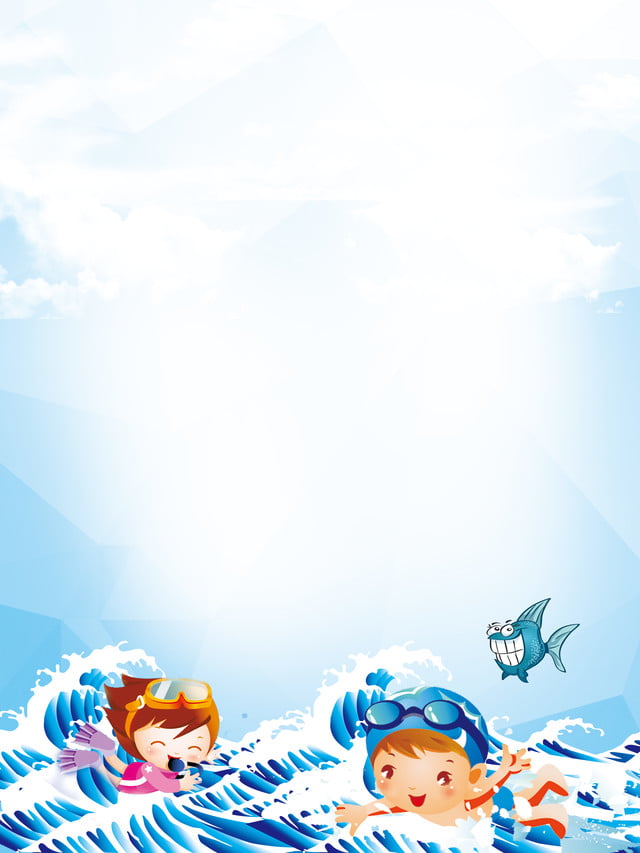 “Kelajak robotlarnikimi?”audiomatnini tinglang
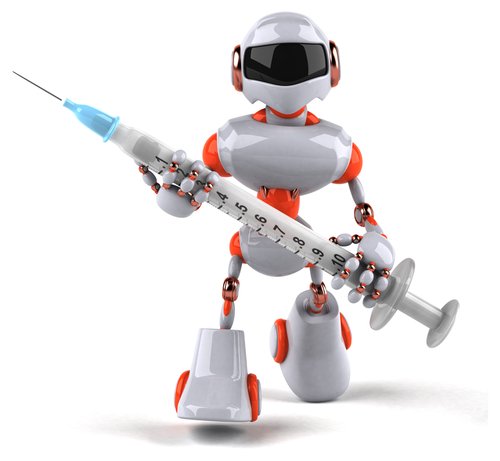 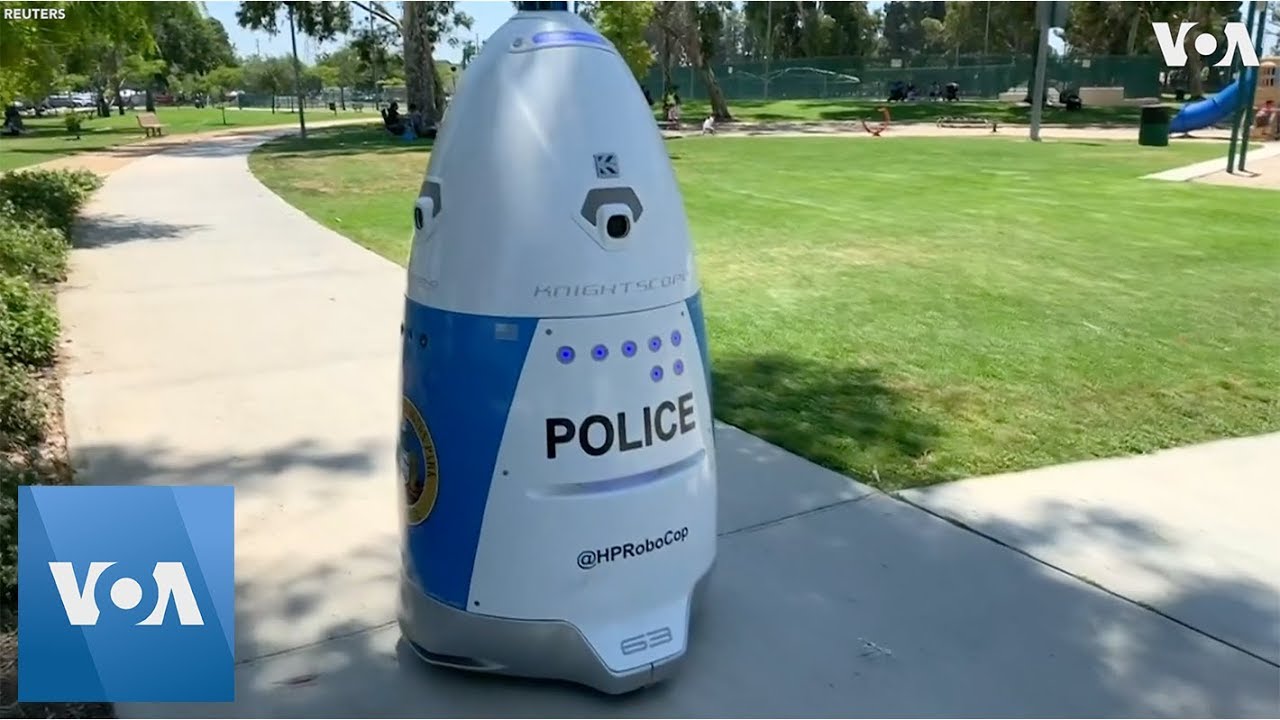 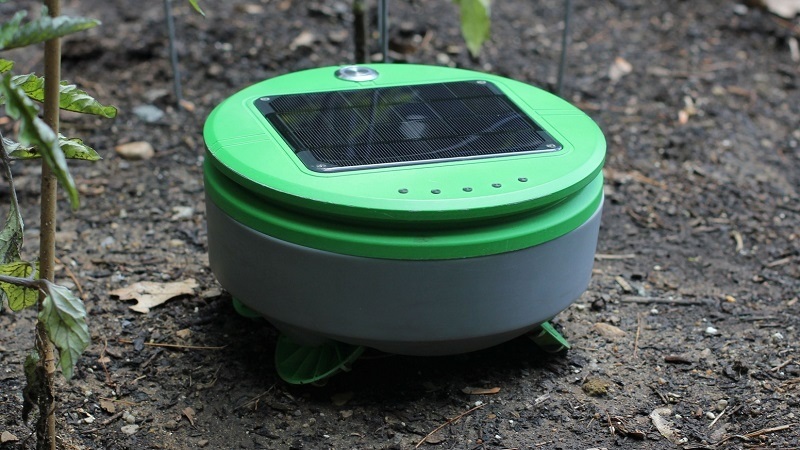 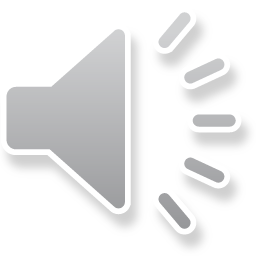 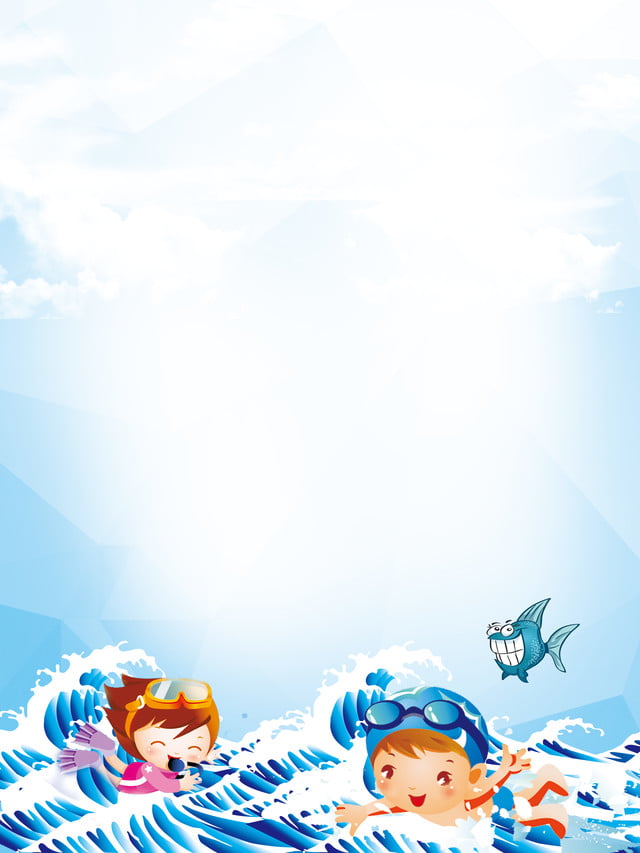 Biz olamshumul kashfiyotlar asrida yashayapmiz. Haydovchisiz oʻziyurar avtomobillar, ogʻzaki buyruq bilan yonib-oʻchuvchi texnikalar hayotimizga kirib keldi. Masalan, televizorga “Ovozingni balandlat!” desangiz, tovushi baralla yangrab ketadi. Xona sovitgichiga esa “22 darajali haroratda ishla!” desangiz bas, kerakli haroratda sovutishni boshlaydi.
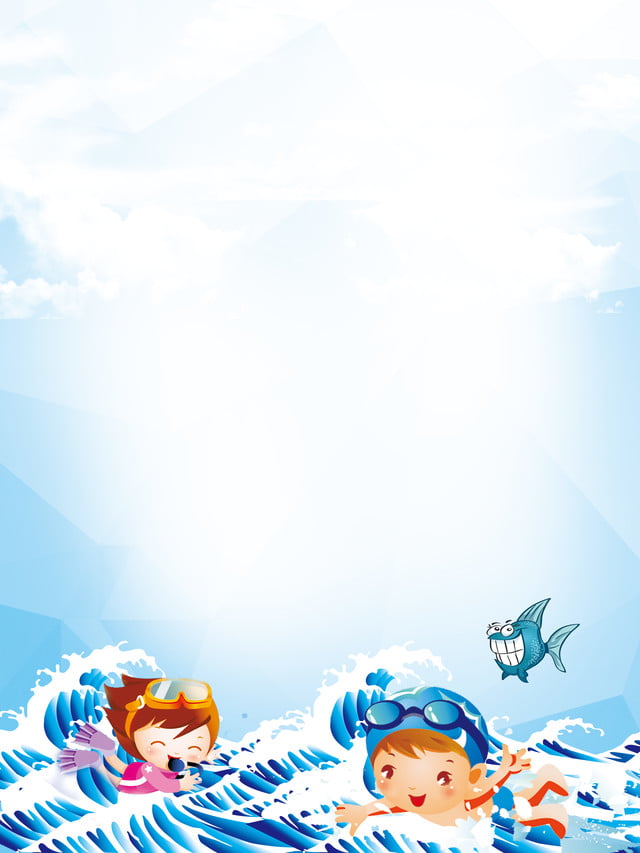 Stol va yumshoq mebel ostida “emaklab” gilamni tozalaydigan robotchangyutgichga nima deysiz?! Xullas, turmushimizda aqlli qurilmalar kundan-kunga koʻpayib bormoqda. Bu qurilmalar ichida eng mashhuri, soʻzsiz, robotlardir.
    Yaponiyadagi ayrim zamonaviy mehmonxonalarda, umuman, odamlar ishlamas ekan. Barcha xizmatlar robotlarga ishonib topshirilgan emish. Robotlar mehmonlarni kutib oladi, jomadonini koʻtarib xonasiga kuzatib qoʻyadi. Kerak boʻlsa, kiyimlarini ham dazmollab beradi.
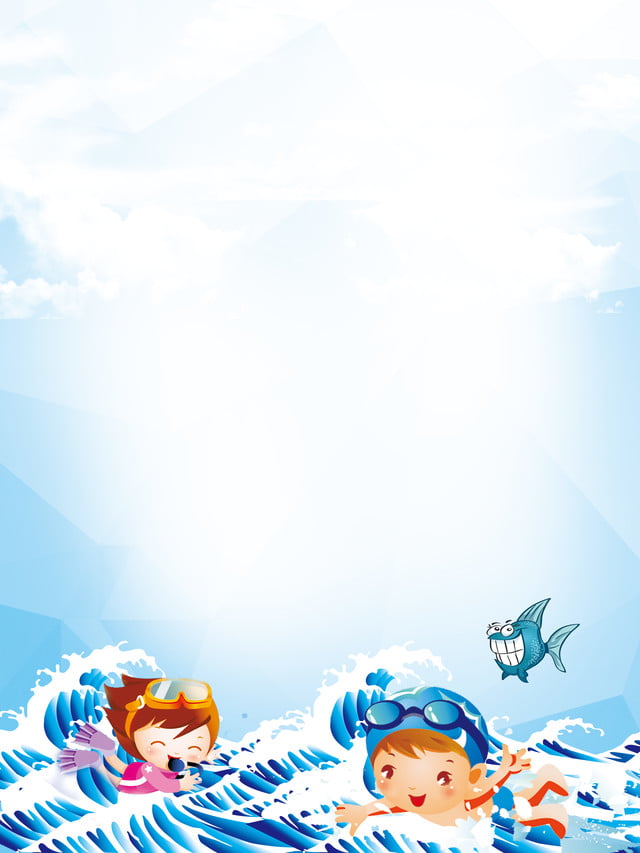 Bugungi kunda robotlar zavod va fabrikalarda, qishloq xoʻjaligida,  odamlarning uylarida, suv ostida, hatto fazoda ham turli yumushlarni  bajarib kelmoqda. Robot, asosan, odamlar uchun qiyin va xavfli boʻlgan  ishlarni bajaradi.
      Olimlar kelajakda robotlar hammaning uyida xizmat qiladi deb ishonishadi. Biroq bunga koʻpchilik odamlar qarshi. Robotlarning odamlar orasiga kirib kelishi xavfli deydiganlar ham oz emas. Xoʻsh, siz bunga qanday qaraysiz?
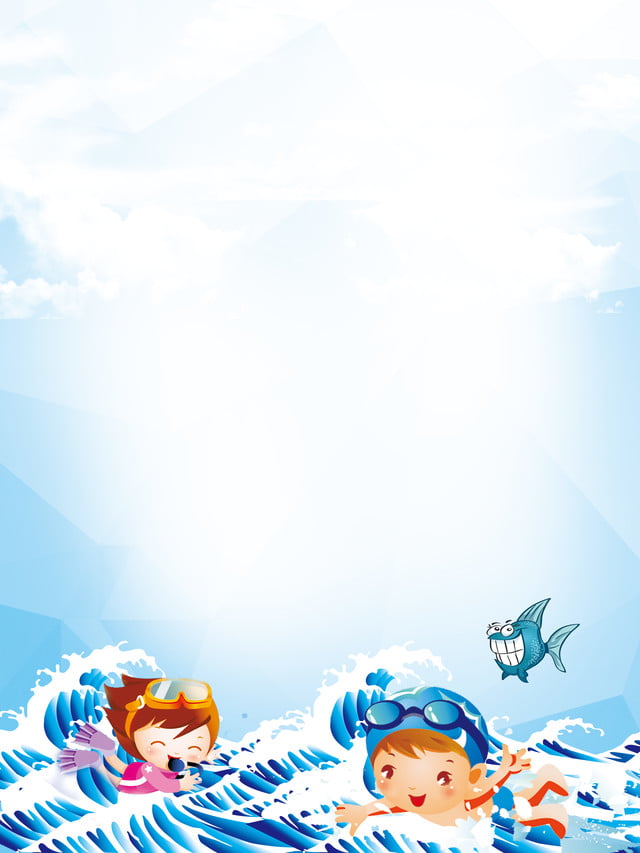 Haydovchisiz o‘ziyurar avtomobil
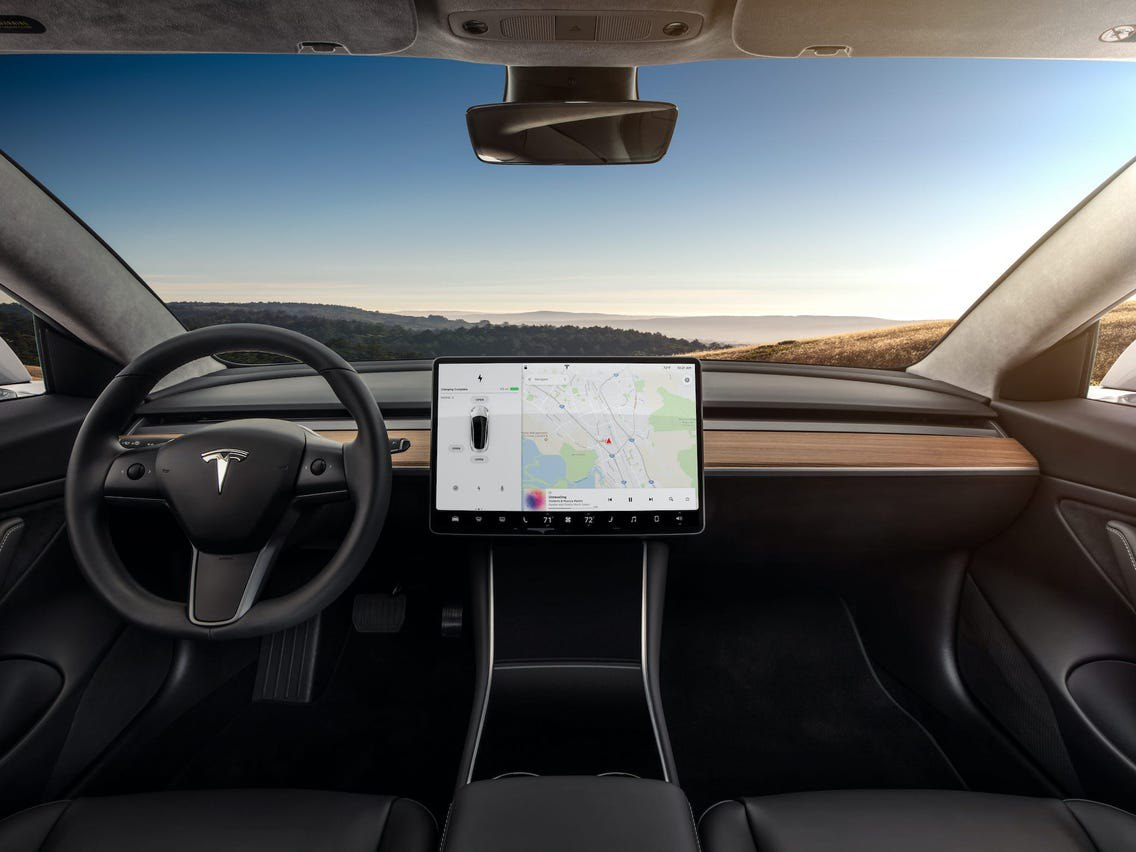 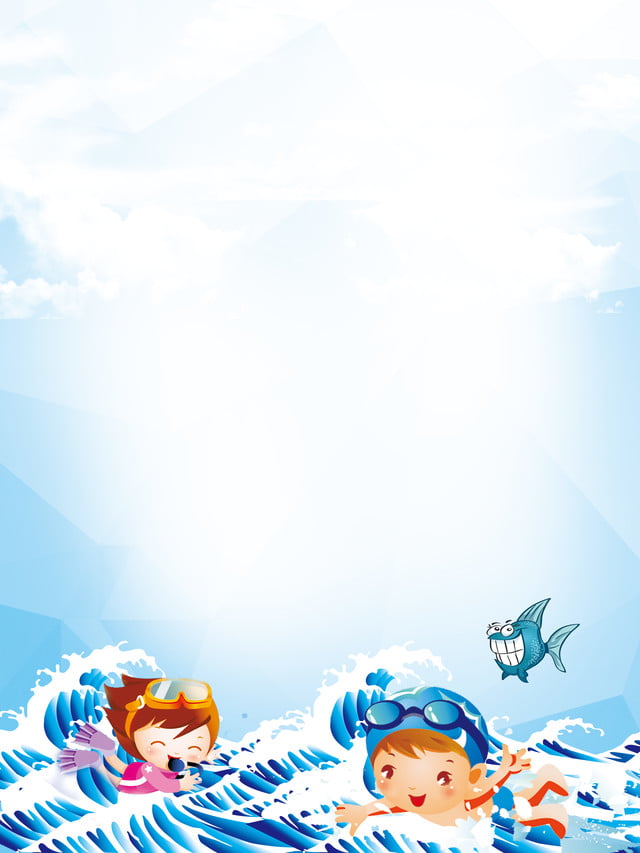 Aqlli televizor va sovutgichlar
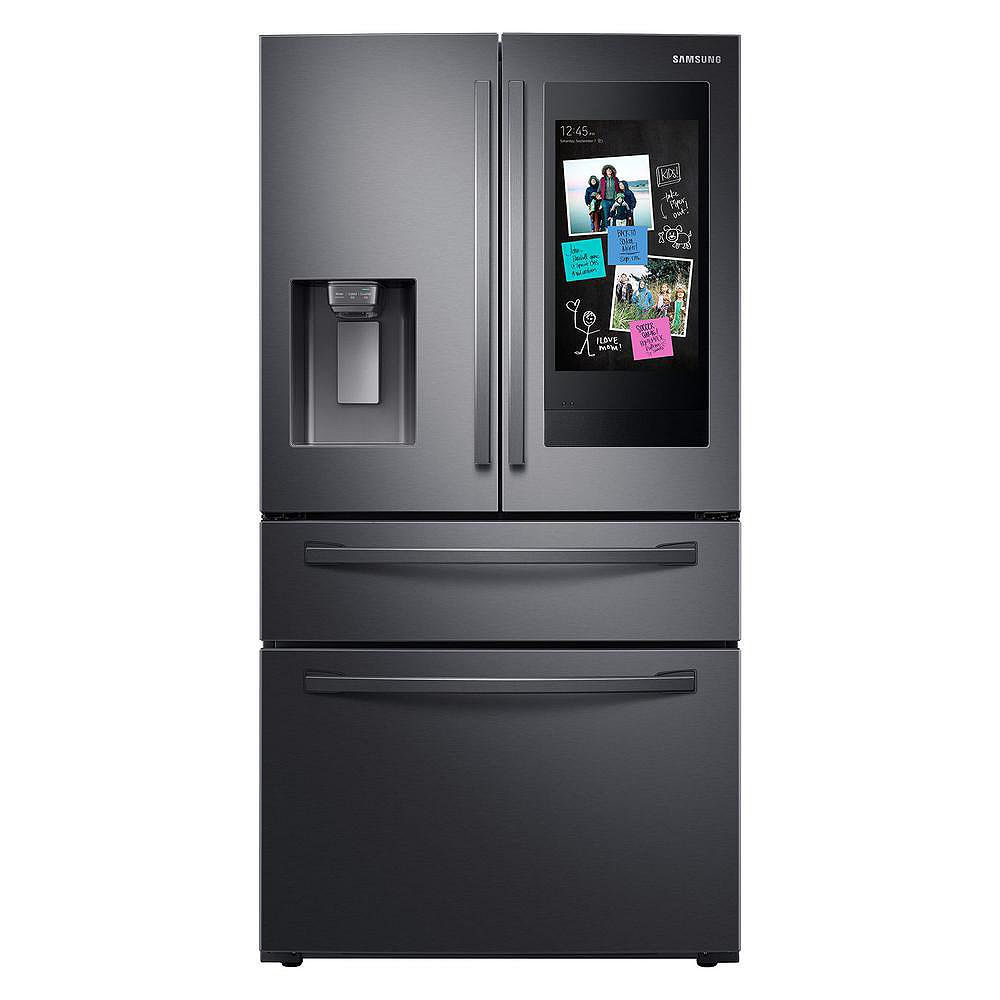 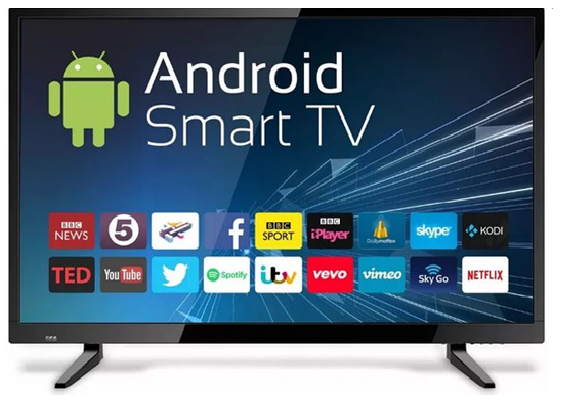 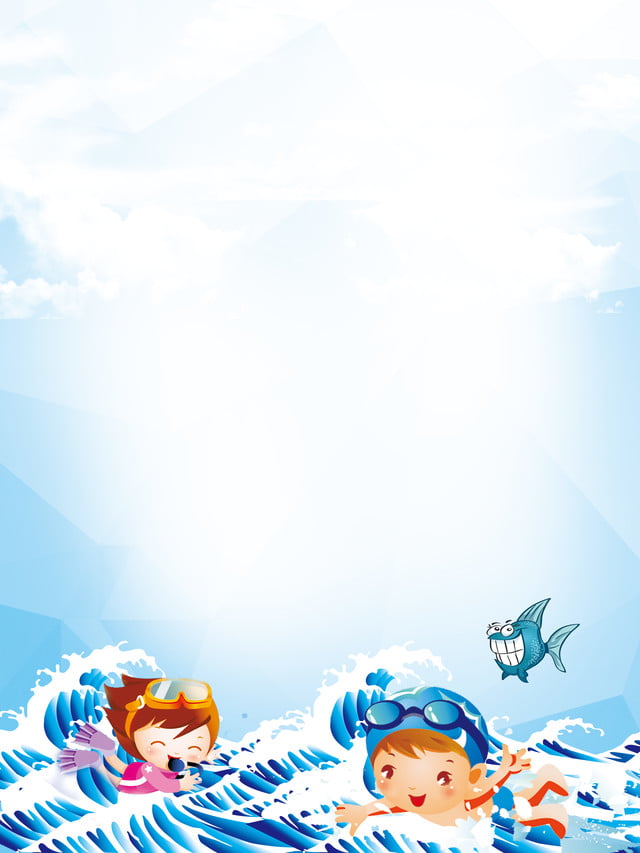 Yaponiya mehmonxonalaridan birining robot ishchi xodimlari
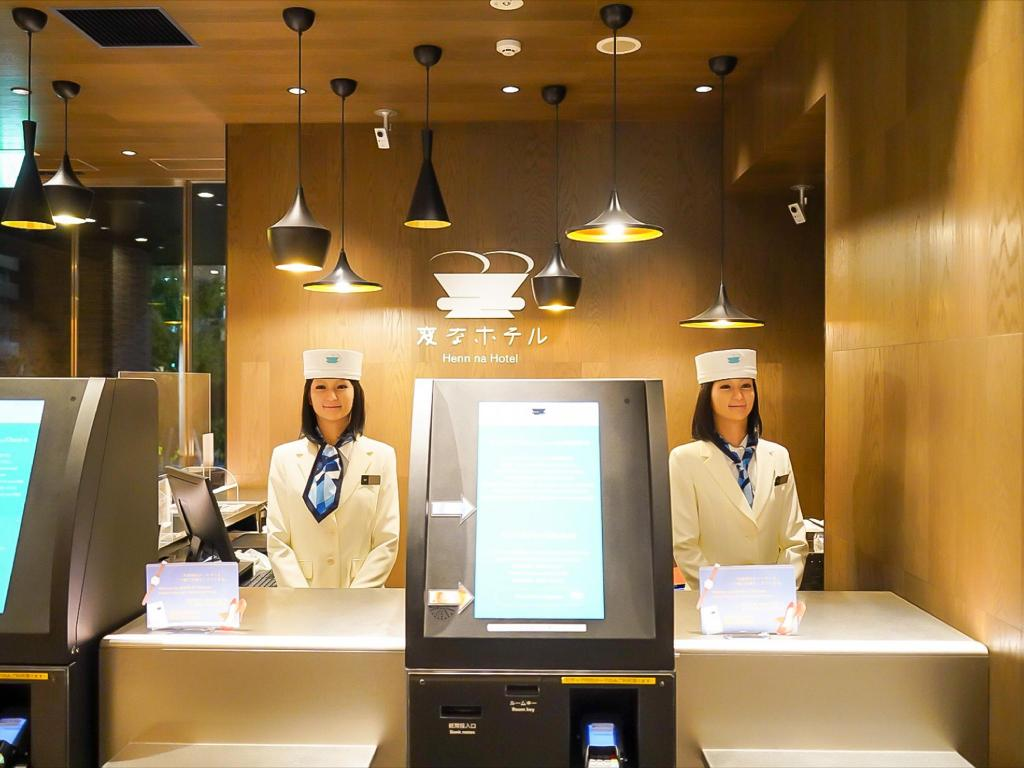 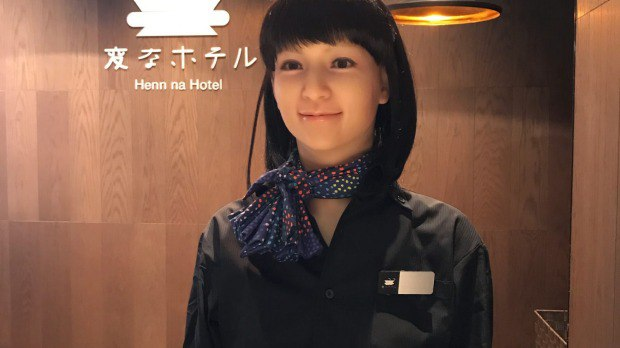 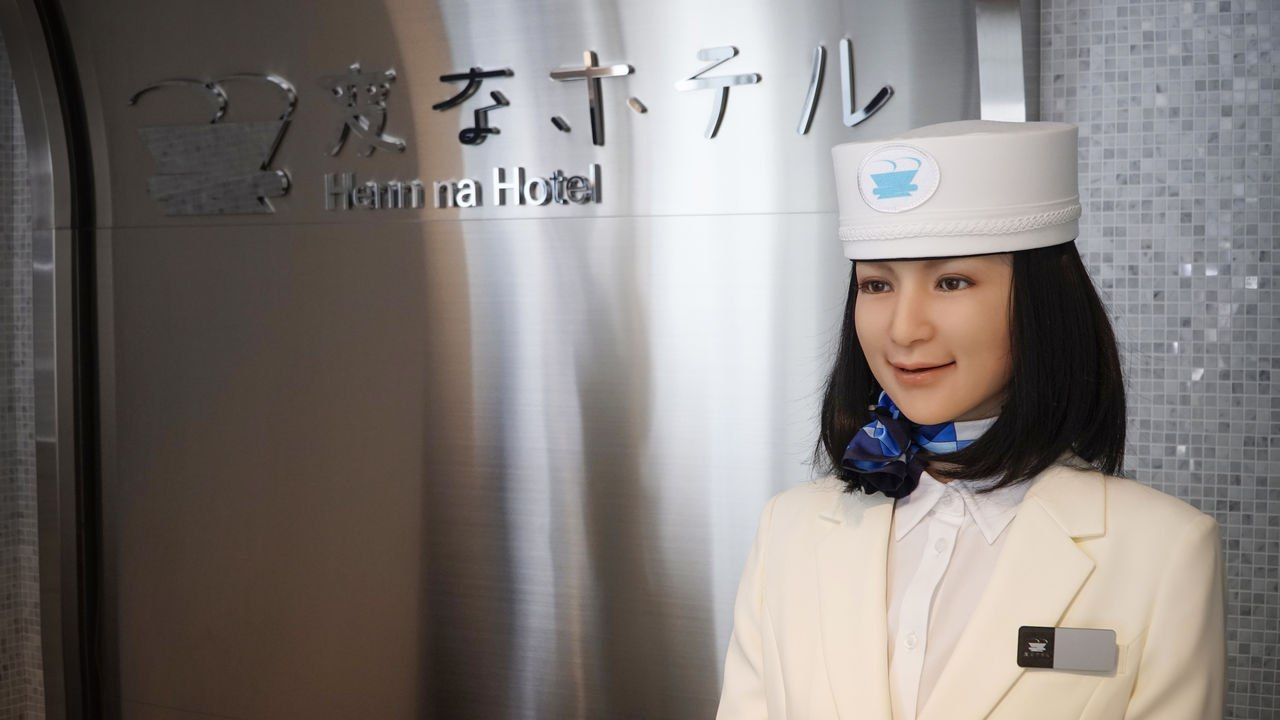 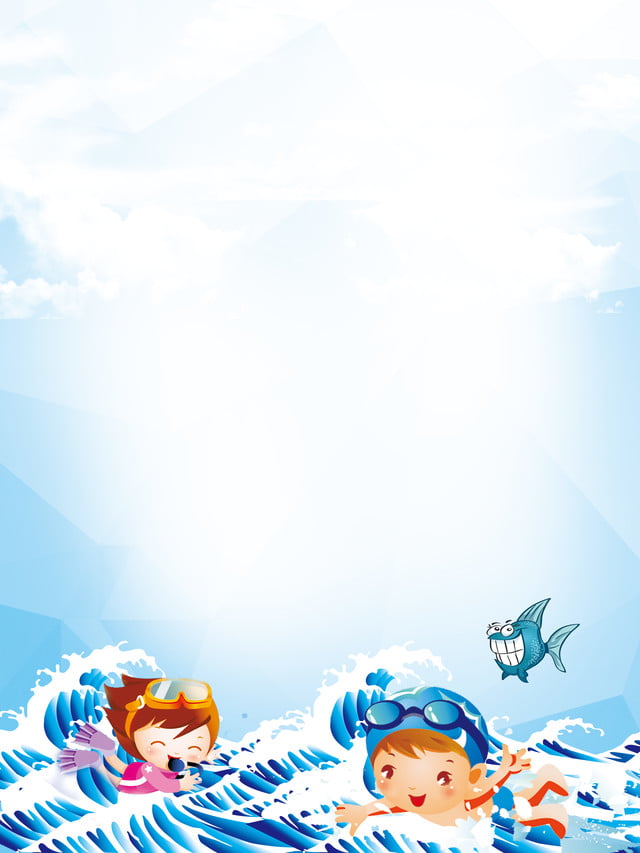 Jibo – oila roboti.
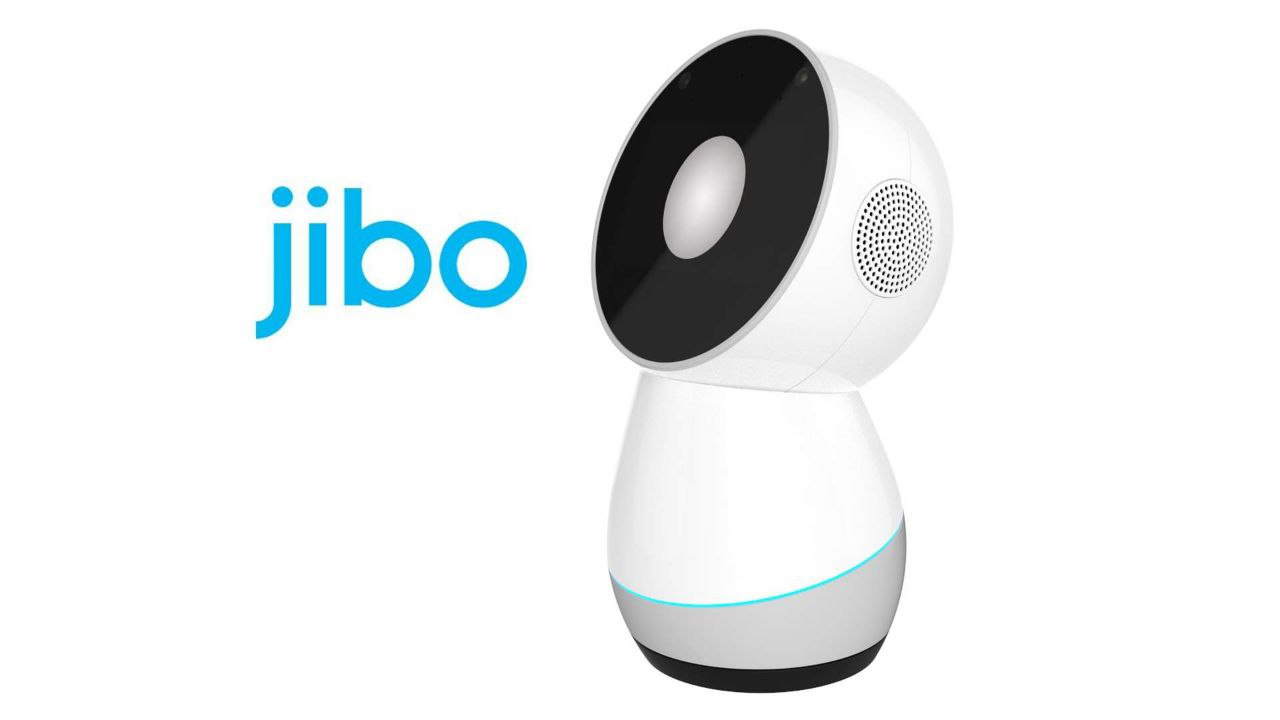 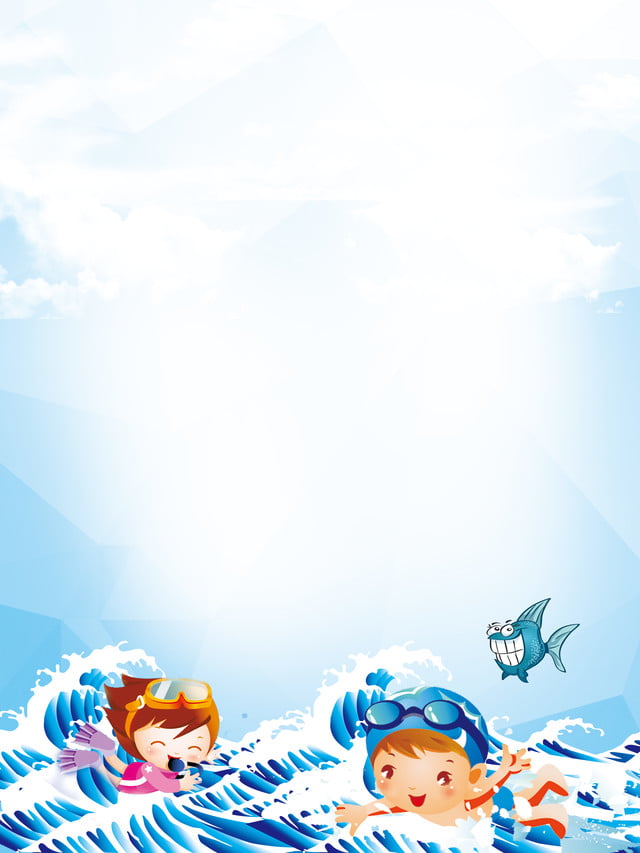 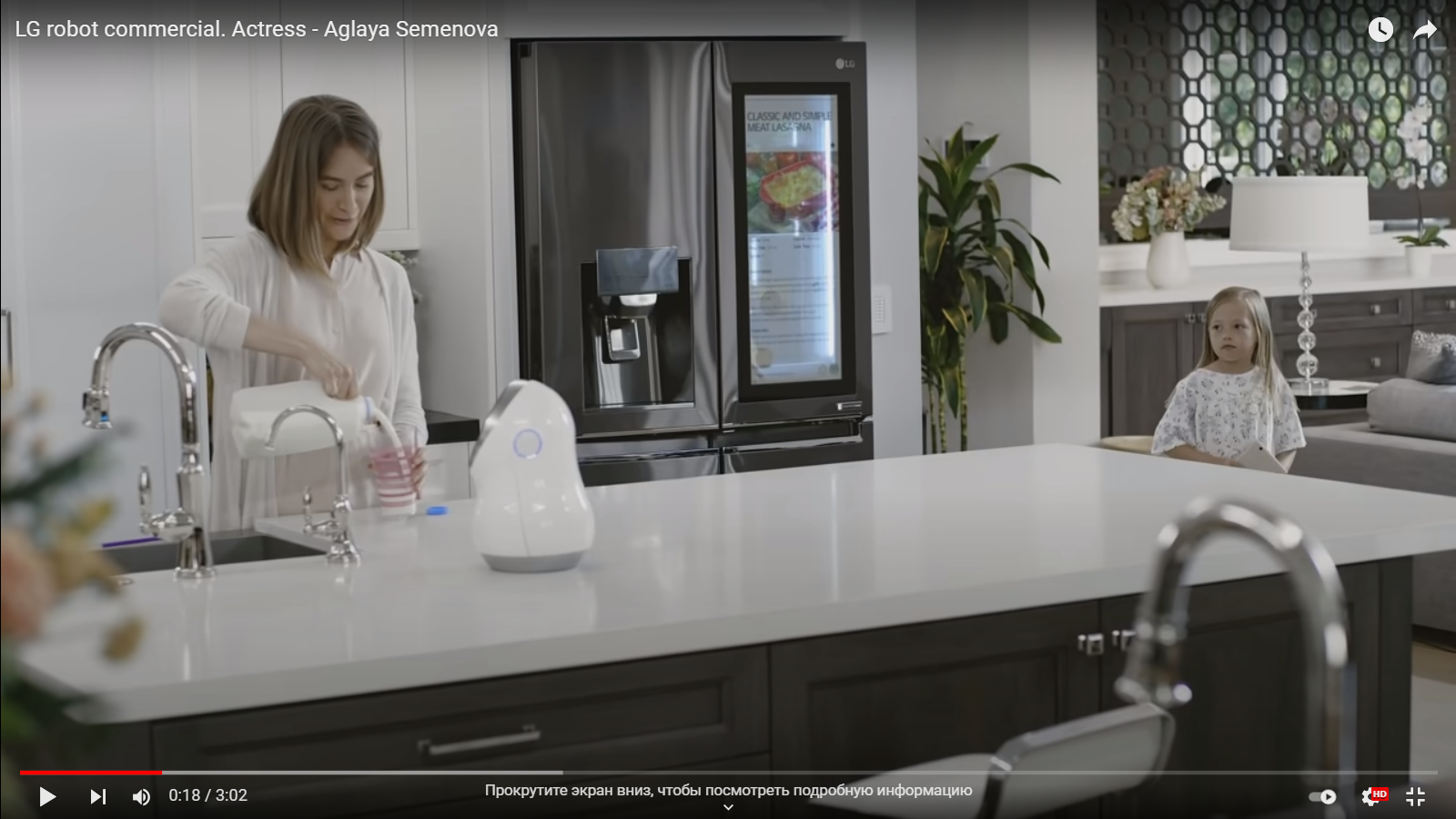 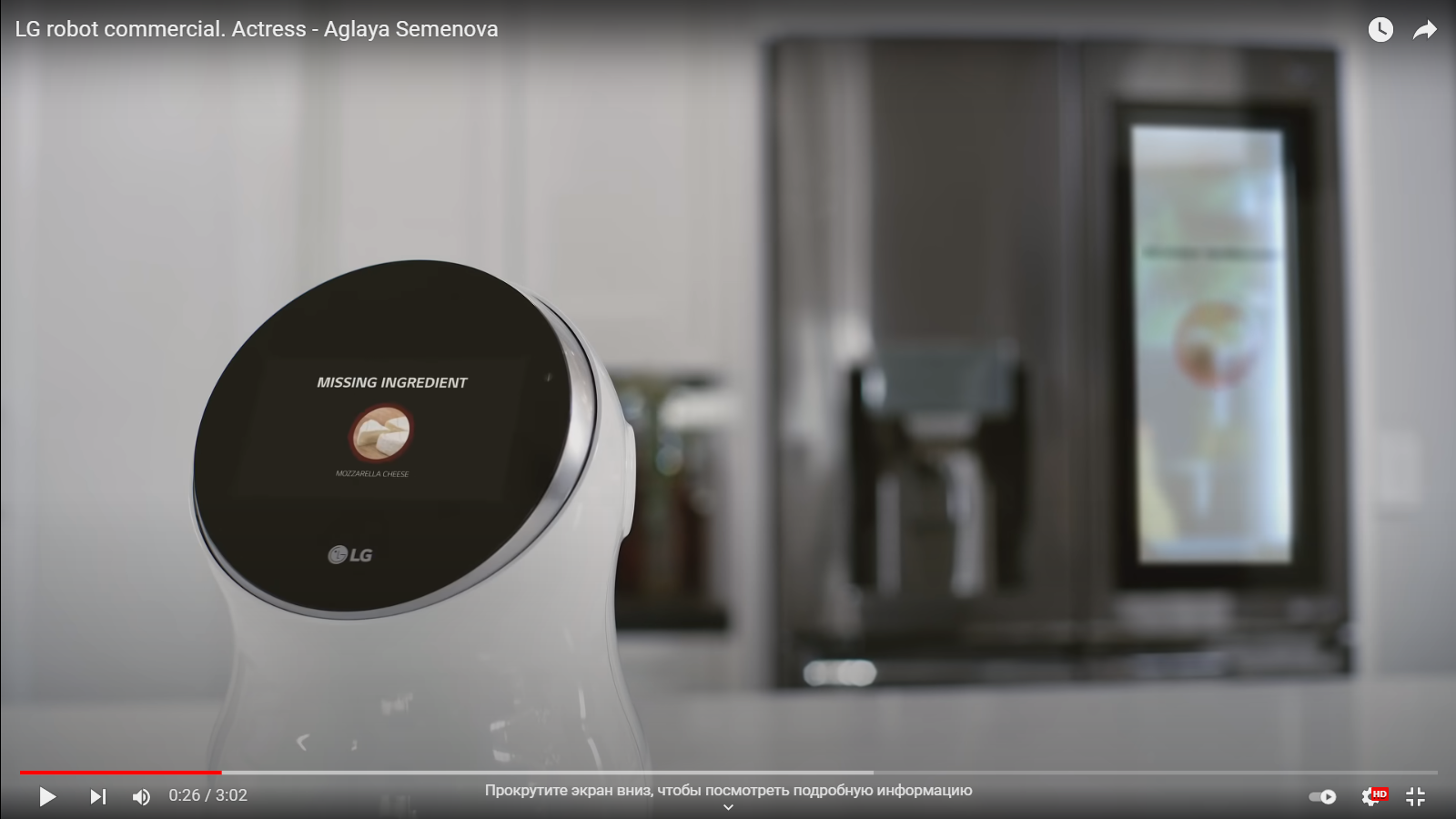 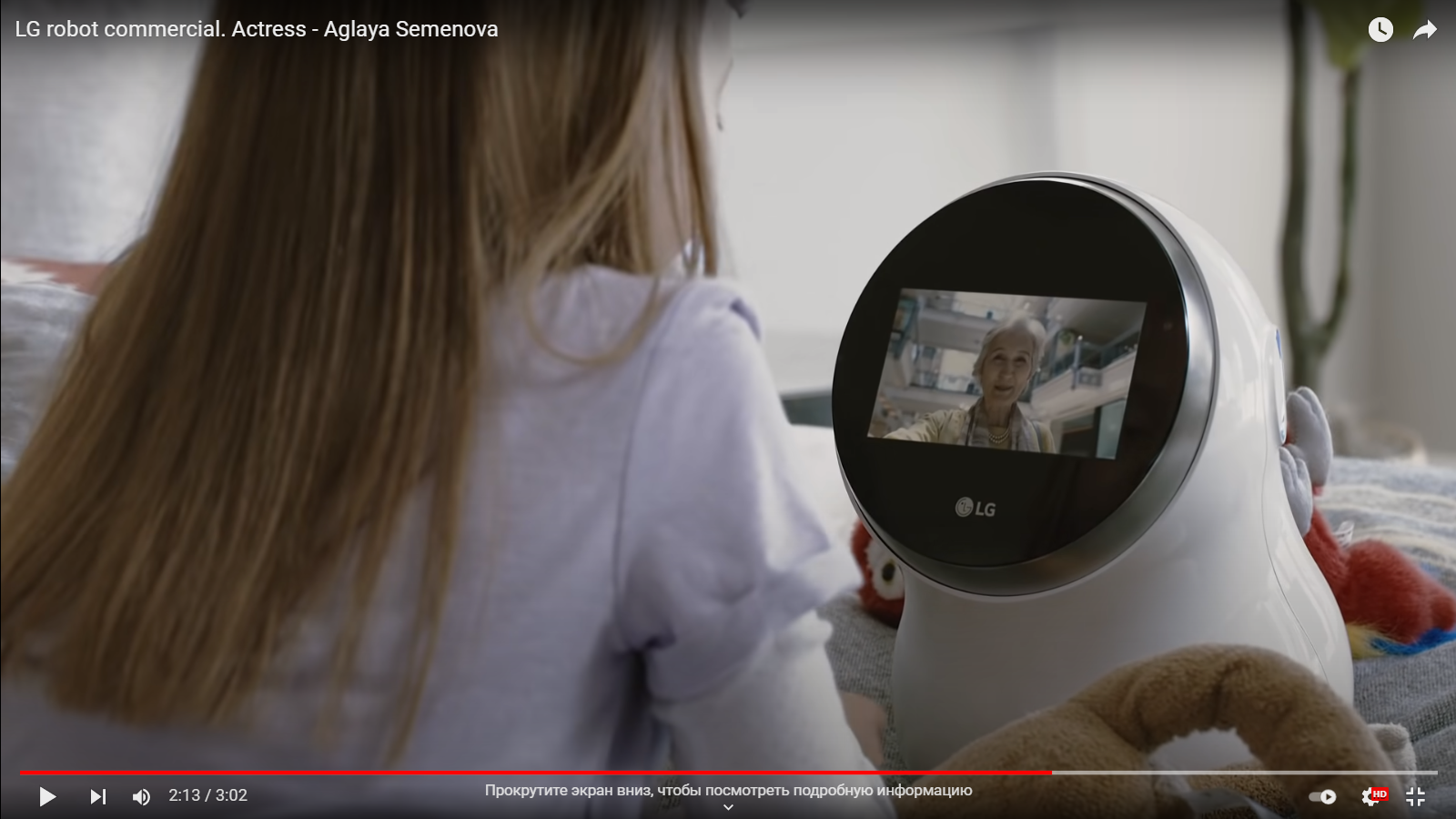 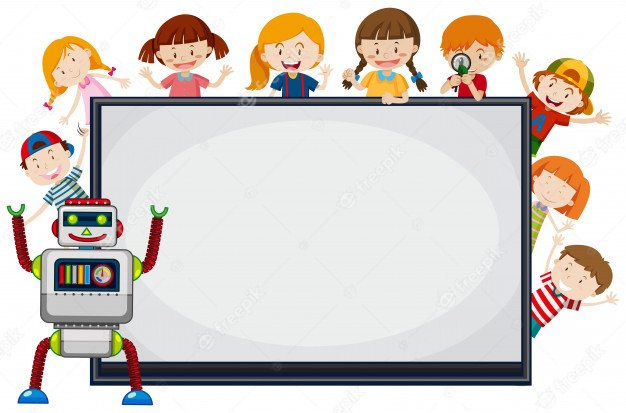 1.Sizning atrofingizda yana qanday aqlli      qurilmalar bor?
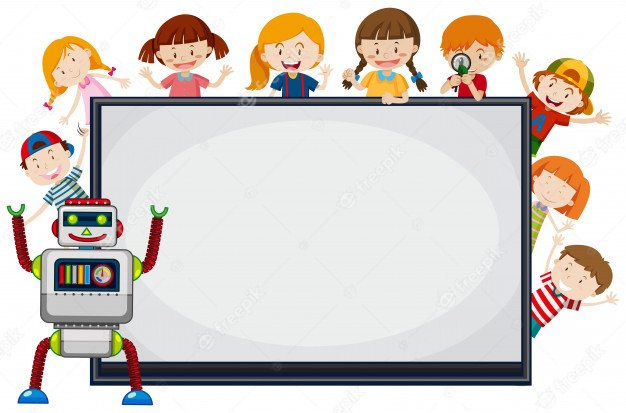 Yapon mehmonxonalarida robotlar qanday ishlarni bajaradi?
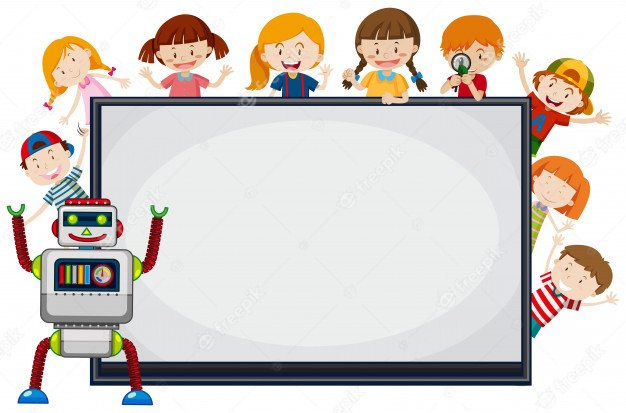 Robotlardan, asosan, qanday joylarda foydalanishadi?
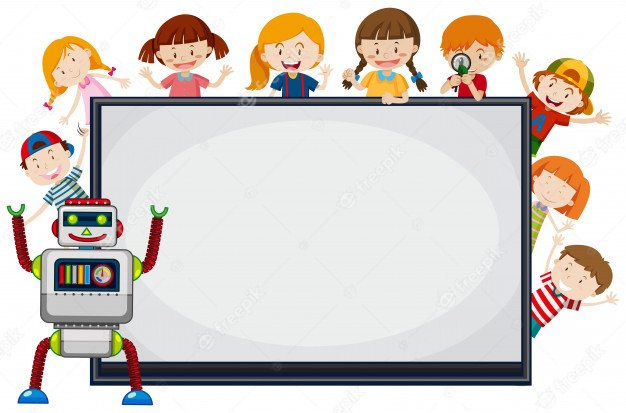 Kelajakda robotlar hammaning uyida xizmat qilishiga ishonasizmi? Nega bunday o‘ylaysiz?
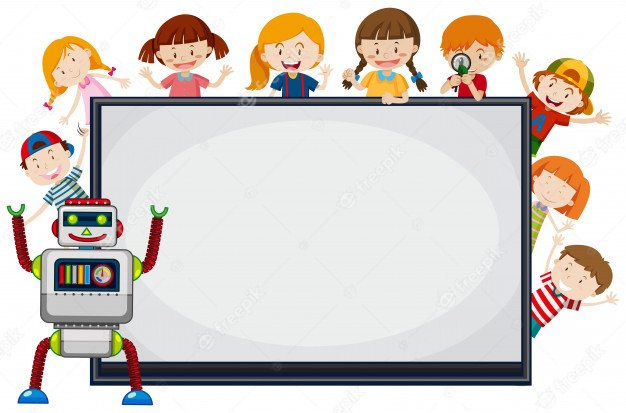 Sizning-cha, robotlarning hayotimizga kirib kelishi xavflimi?
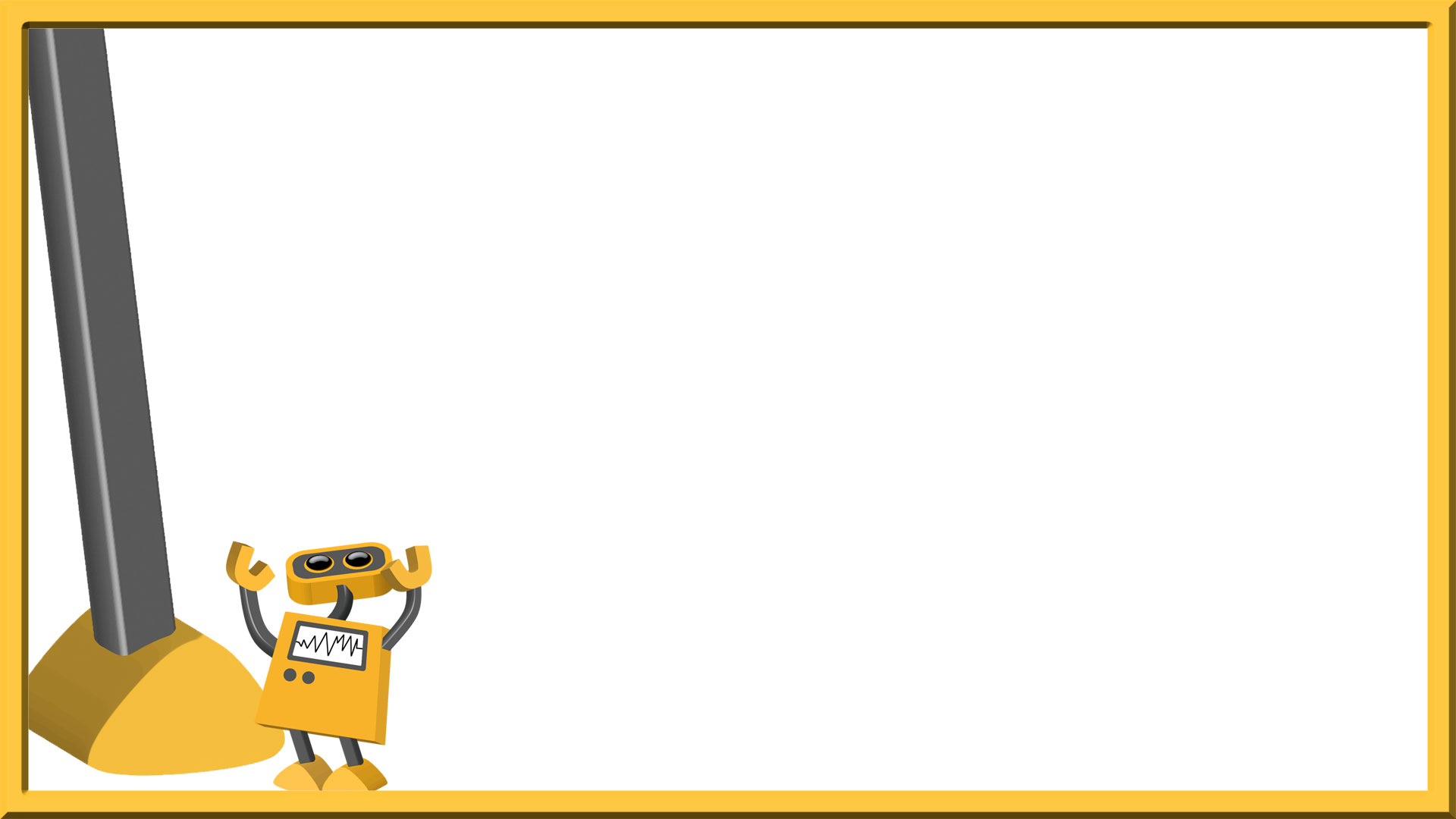 Uyingizda qanday “aqlli qurilmalar” bor? Yozing.
 
Changyutgich,________________________________________________________________________________________________________________
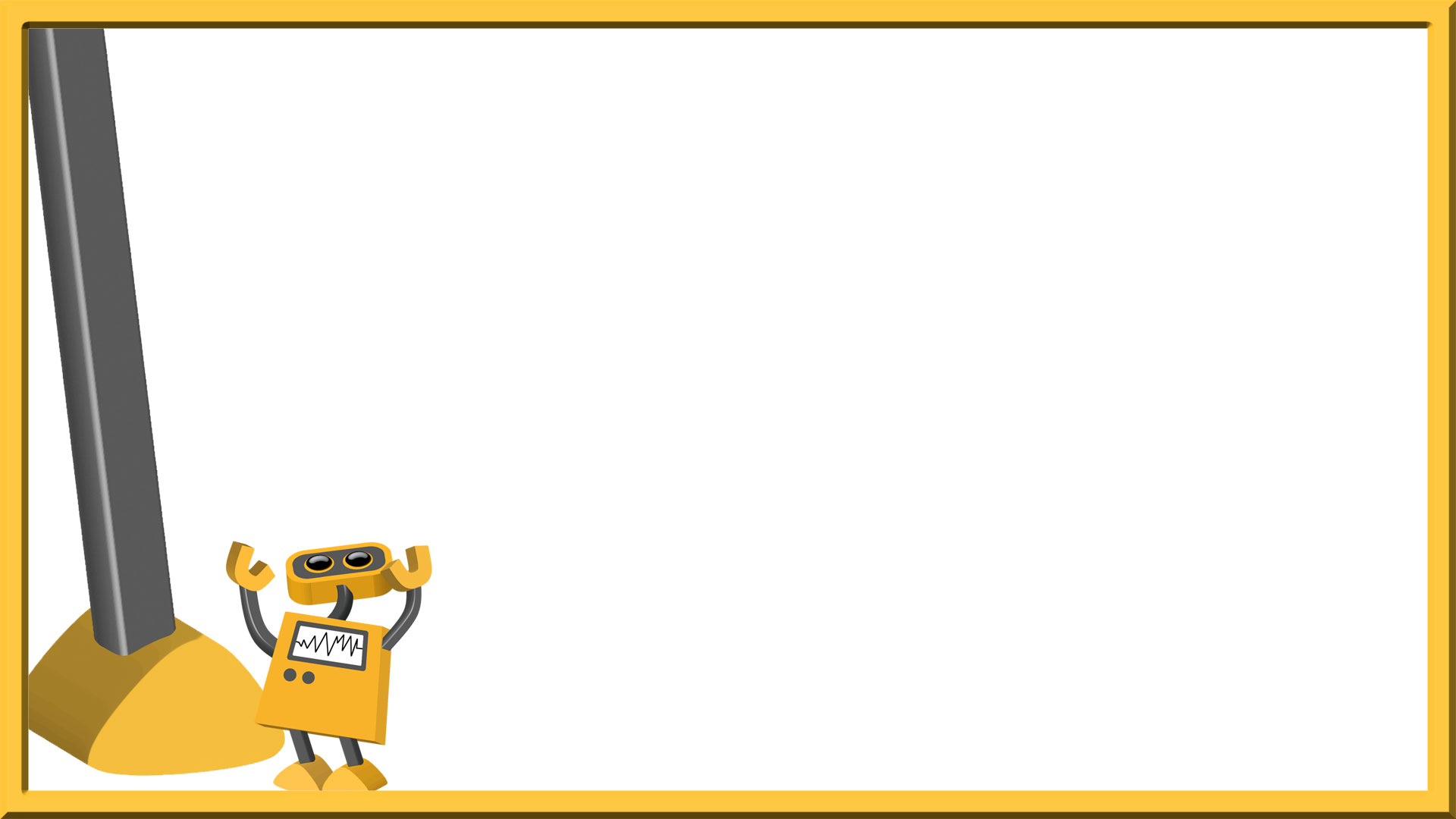 Uyingizda qanday “aqlli qurilmalar” bor? Yozing.
 
Changyutgich, sovutgich, kir yuvish mashinasi, televizor, kompyuter, telefon, …
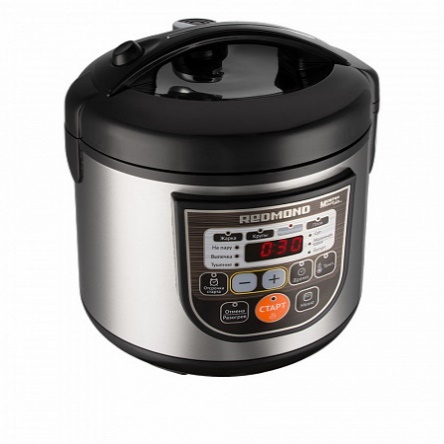 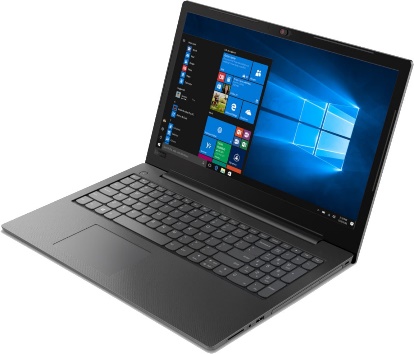 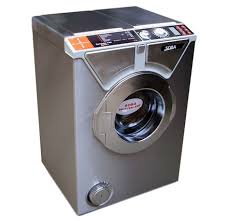 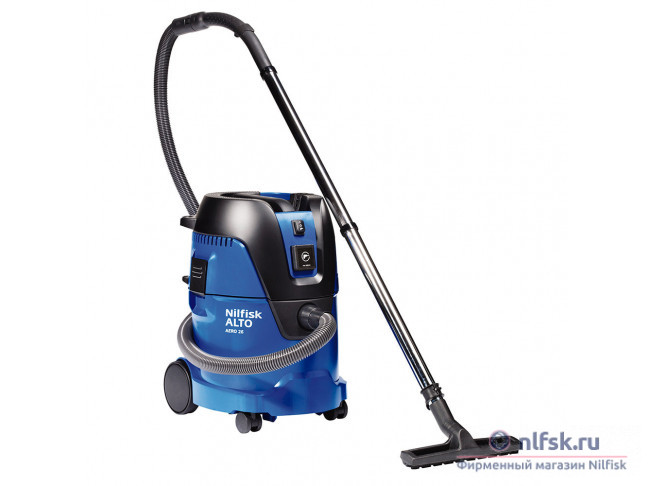 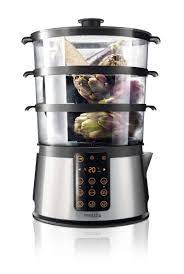 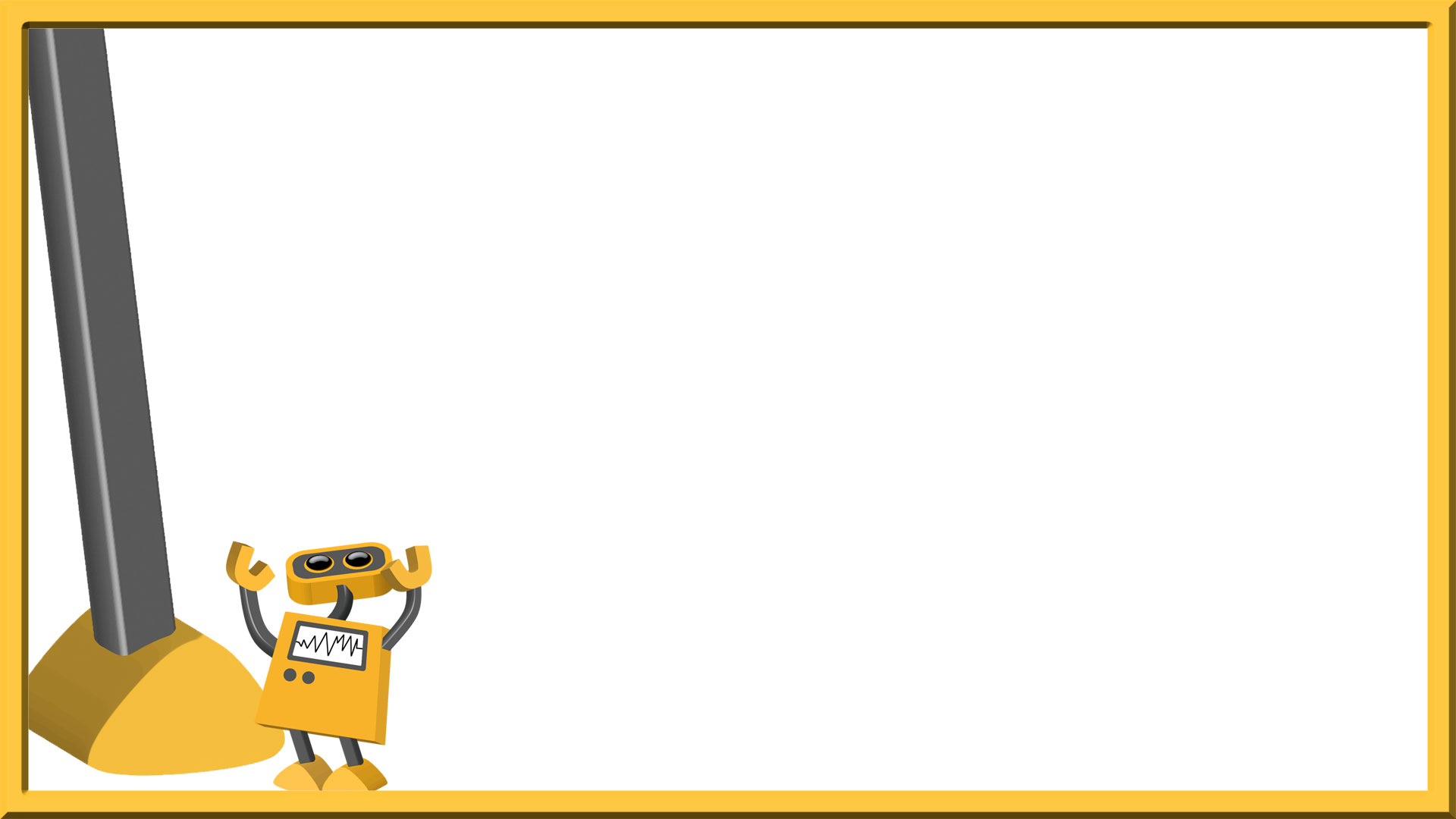 Matndan olingan ushbu fikrni to‘ldiring. 
 
Robotlar ____________,____________________________.
 Kerak boʻlsa, ___________________________________.
 
1) kiyimlarini ham dazmollab beradi;
2) jomadonini koʻtarib xonasiga kuzatib 
qoʻyadi;
3) mehmonlarni kutib oladi.
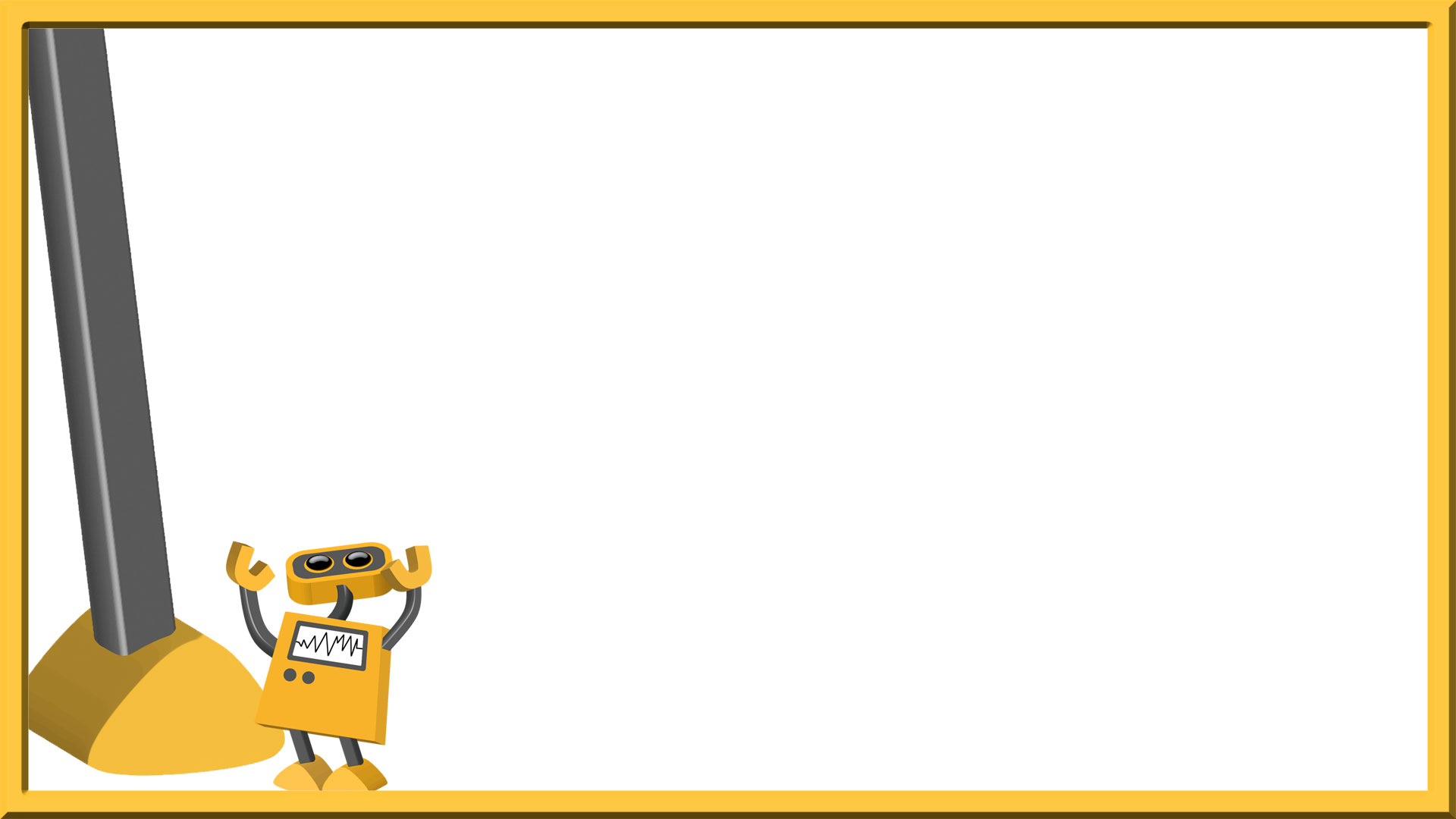 Matndan olingan ushbu fikrni to‘ldiring. 
 
Robotlar mehmonlarni kutib oladi, jomadonini koʻtarib xonasiga kuzatib qoʻyadi.
 Kerak boʻlsa, kiyimlarini ham dazmollab beradi.
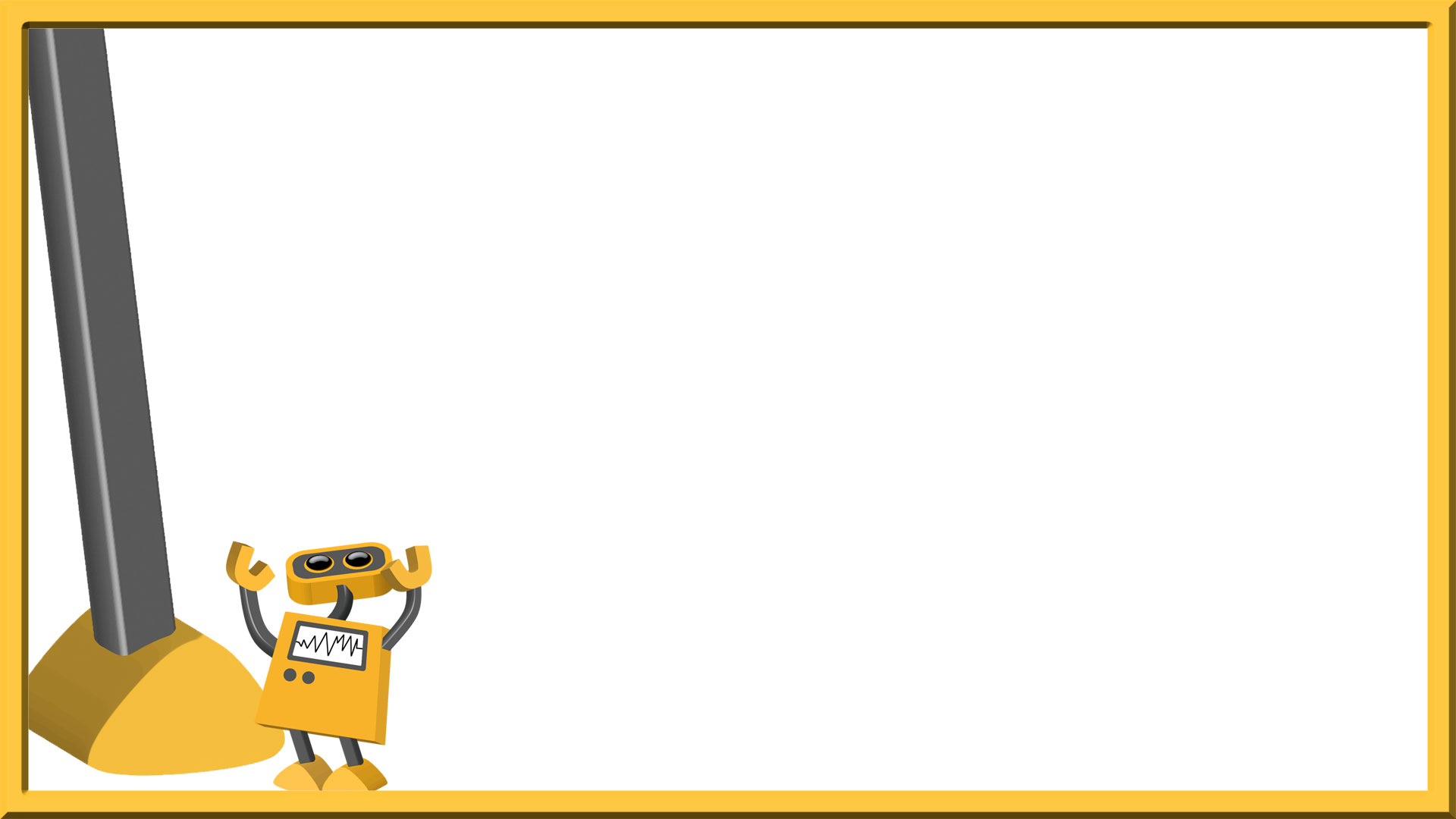 Mustaqil topshiriq
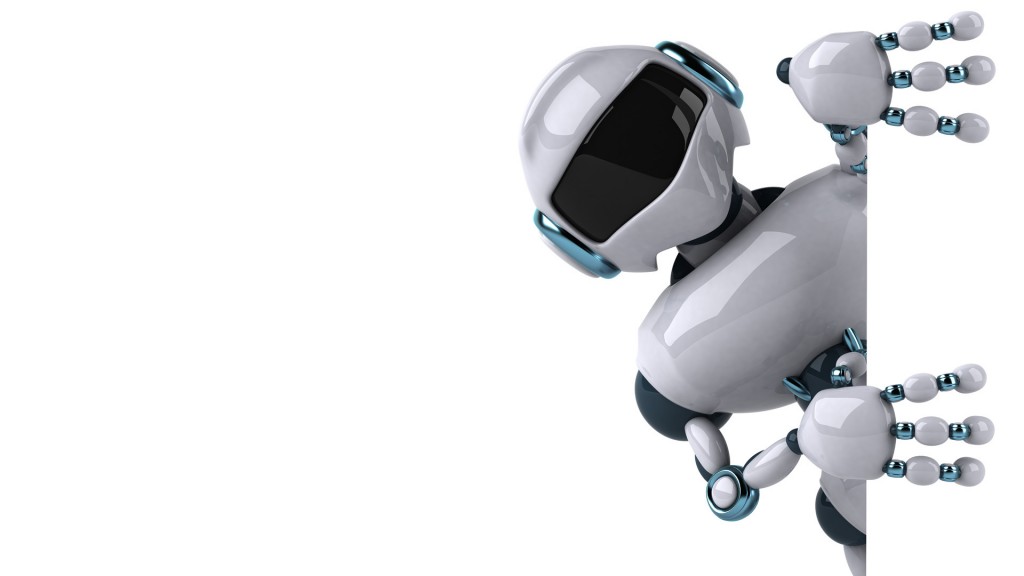 E’tiboringiz uchun rahmat!